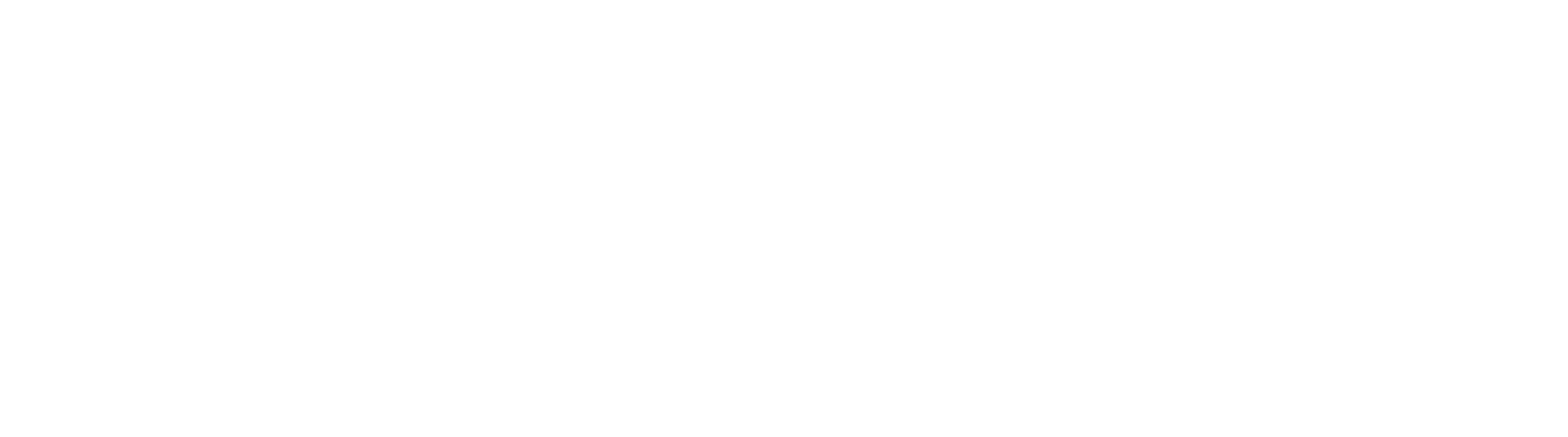 ARCHY 483Analysis of Stone Artefacts
Spring 2019
Lecture 5 Interpreting inter-assemblage variation: mobility, landuse & provisioning
Q1: What is the name of this technique?
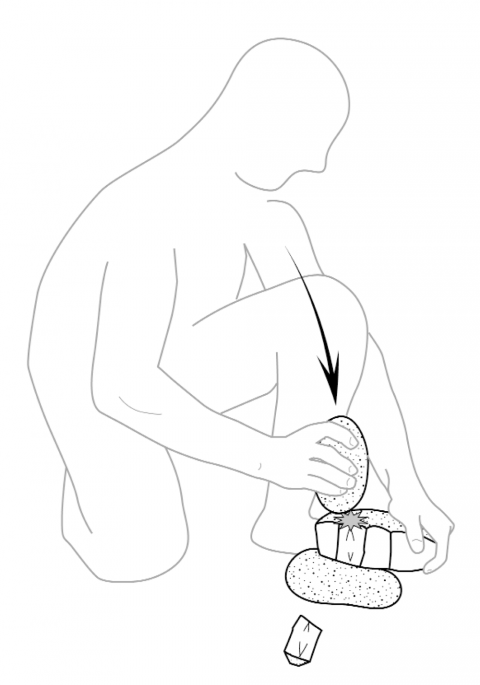 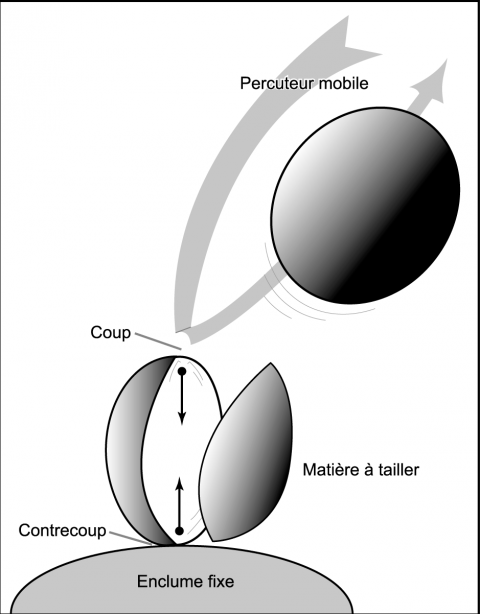 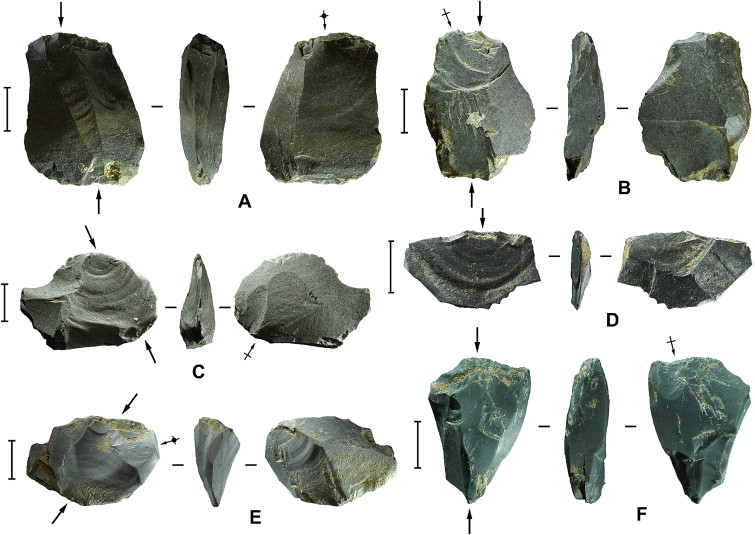 Q2: What is the name of the distinctive type of fracture on these pieces, and how is it caused?
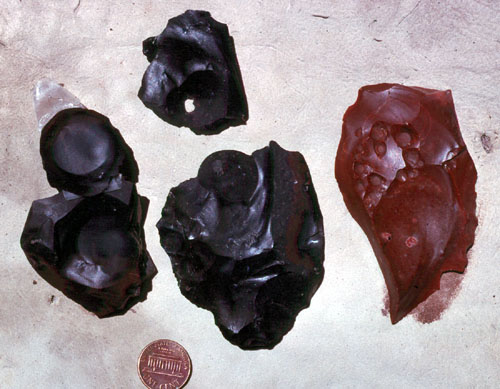 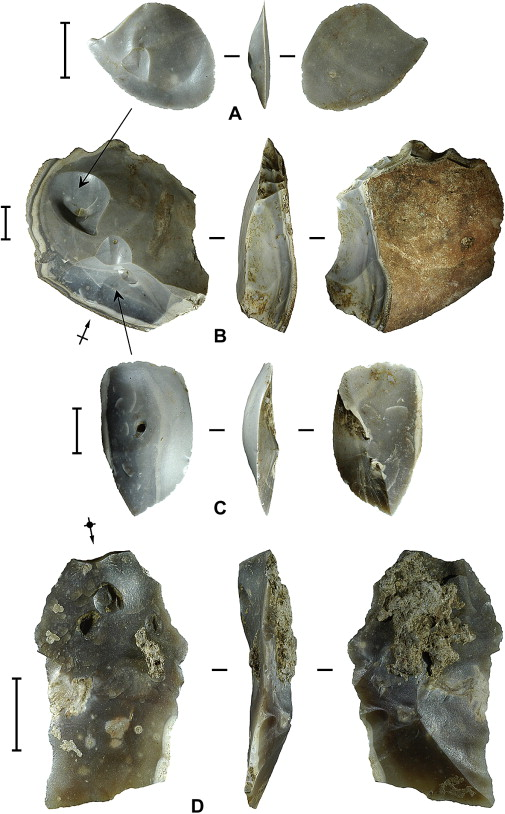 Q3: What are two common types of core preparation? Sketch one of them
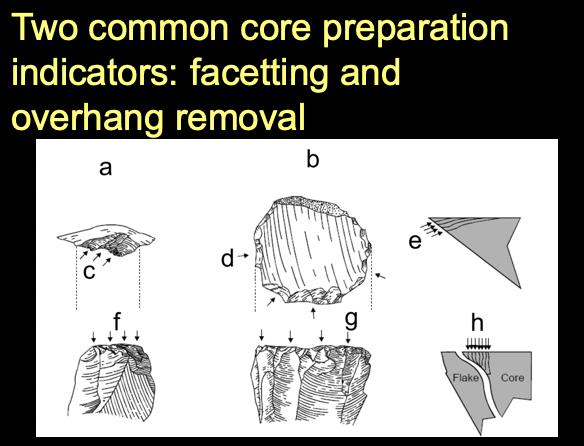 Q1: What's going well in this class?
Q1: What's going well in this class? 

Q2: What about the class needs improvement?
Q1: What's going well in this class? 

Q2: What about the class needs improvement? 

Q3: What can you as students do to improve the class?
Q1: What's going well in this class? 

Q2: What about the class needs improvement? 

Q3: What can you do as a student to improve the class? 

Q4: What can we as the instructors do to improve the class?
Replication assignment
Bicho, N. and Cascalheira, J. (2018) The use of lithic assemblages for the definition of short-term occupations in hunter-gatherer prehistory. In Picin, A. and Cascalheira, J. (eds.) Short-term occupations in Paleolithic Archaeology. Interdisciplinary Contributions to Archaeology. Springer. https://doi.org/10.17605/OSF.IO/3WGSA 

Marwick, B., Clarkson, C., O'Connor, S., & Collins, S. (2016). Early modern human lithic technology from Jerimalai, East Timor. Journal of Human Evolution, 101, 45-64.

Marwick, B., 2013. Multiple Optima in Hoabinhian flaked stone artefact palaeoeconomics and palaeoecology at two archaeological sites in Northwest Thailand. Journal of Anthropological Archaeology 32, 553-564. http://dx.doi.org/10.1016/j.jaa.2013.08.004
Read the paper carefully to identify the key claims made by the authors

Identify a data visualization in the paper that the authors present in support of one of their key claims.

Write some original R code to reproduce the figure 

Describe how your figure is similar or different from the original, and what the implications are for the author’s claims (true, false, overstated, understated, etc)
Approaches to Debitage Analysis
Typological approaches

Triple cortex
Mass analysis
Application load
Technology
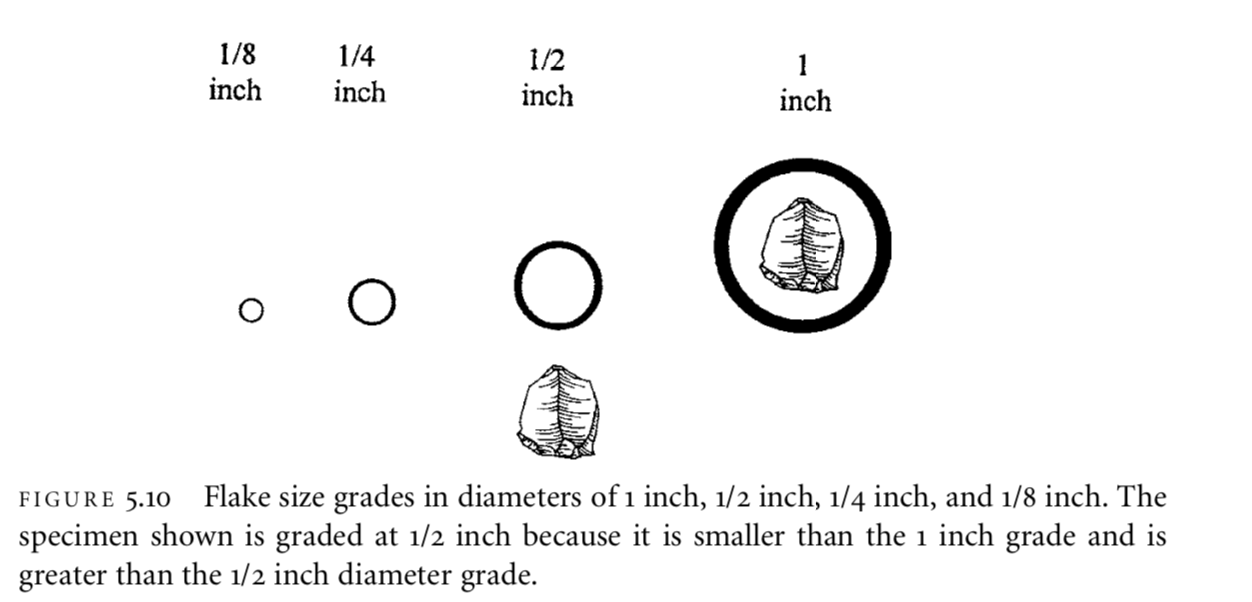 [Speaker Notes: Examples of biface thinning flakes. Note the complex striking platform and pronounced lips.]
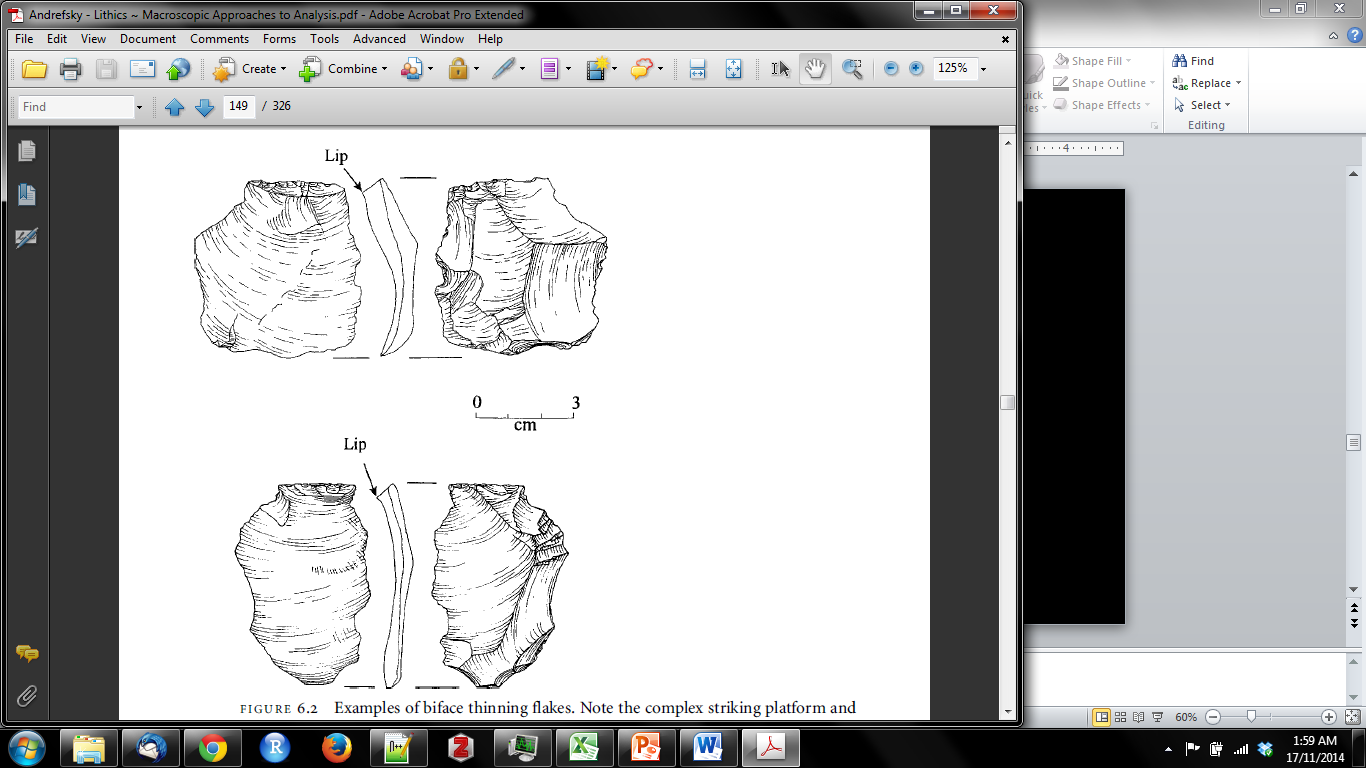 [Speaker Notes: Examples of biface thinning flakes. Note the complex striking platform and pronounced lips.]
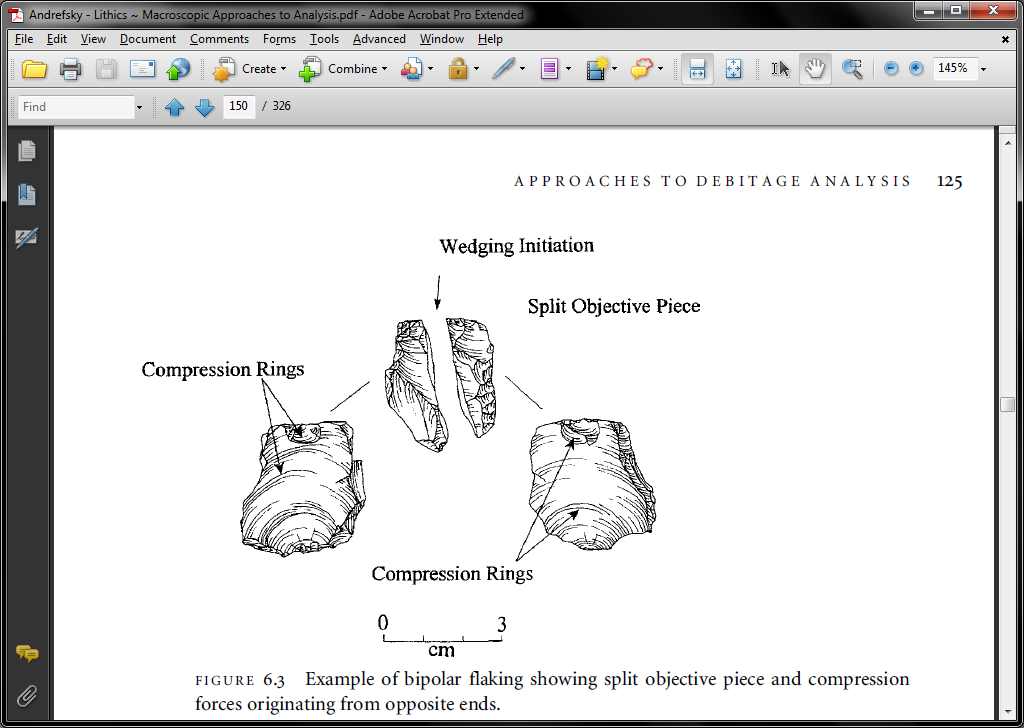 [Speaker Notes: F I G U R E 6.3 Example of bipolar flaking showing split objective piece and compression forces originating from opposite ends.]
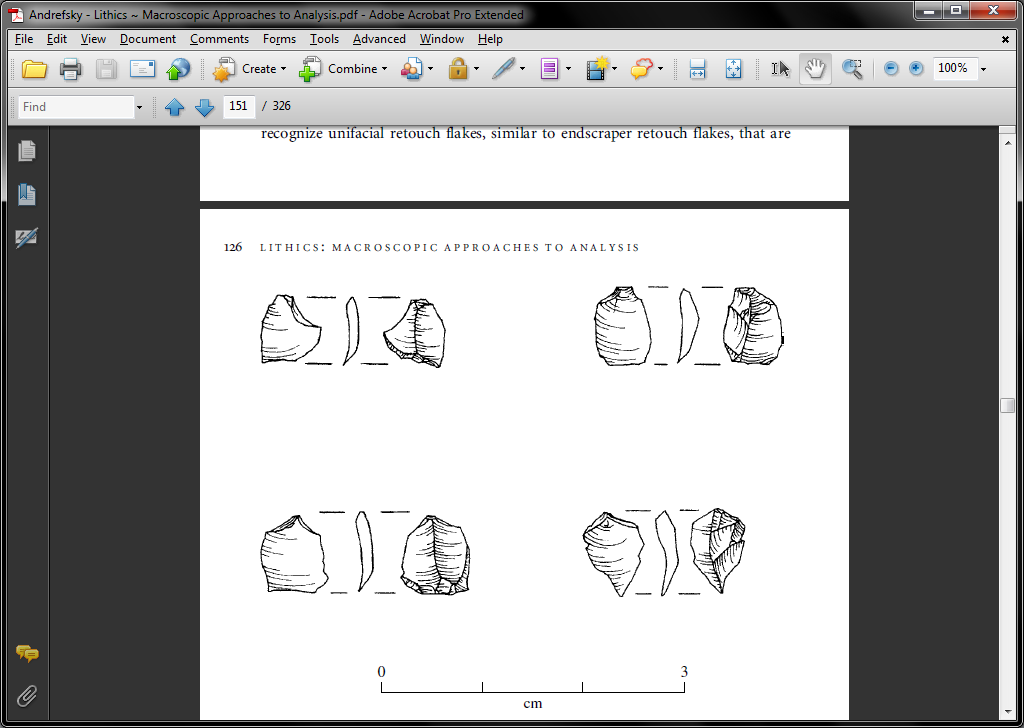 [Speaker Notes: Examples of flakes removed to retouch an endscraper. Note the curved distal ends.]
Trend with decreasing relative amounts of bifacial thinning flakes suggests that bifacial technology decreases with increased amounts of relative sedentism

Sedentism == expedient artefact assemblages
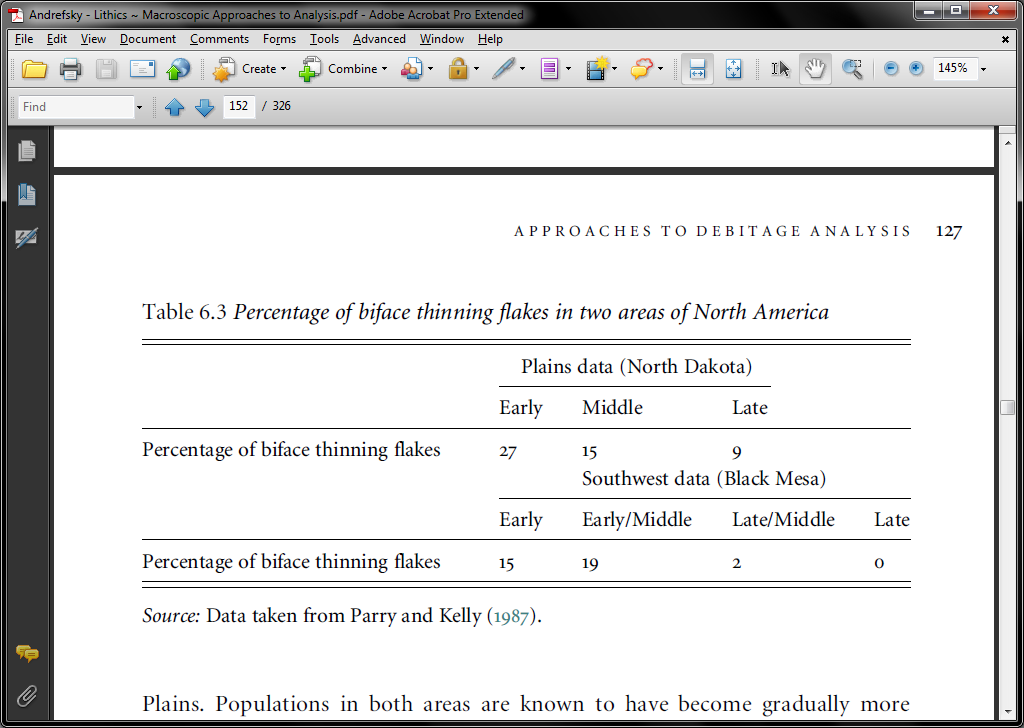 Typological approaches

Free-standing
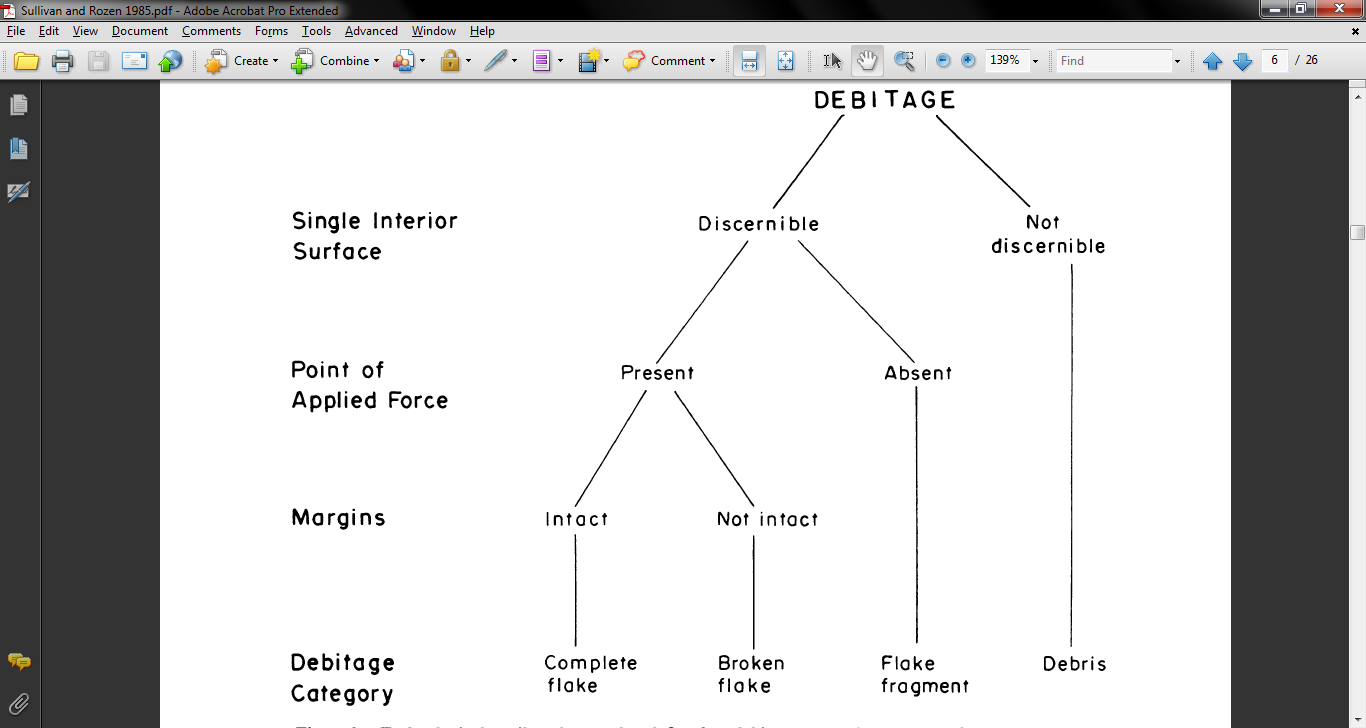 The Sullivan and Rozen (1985) typology
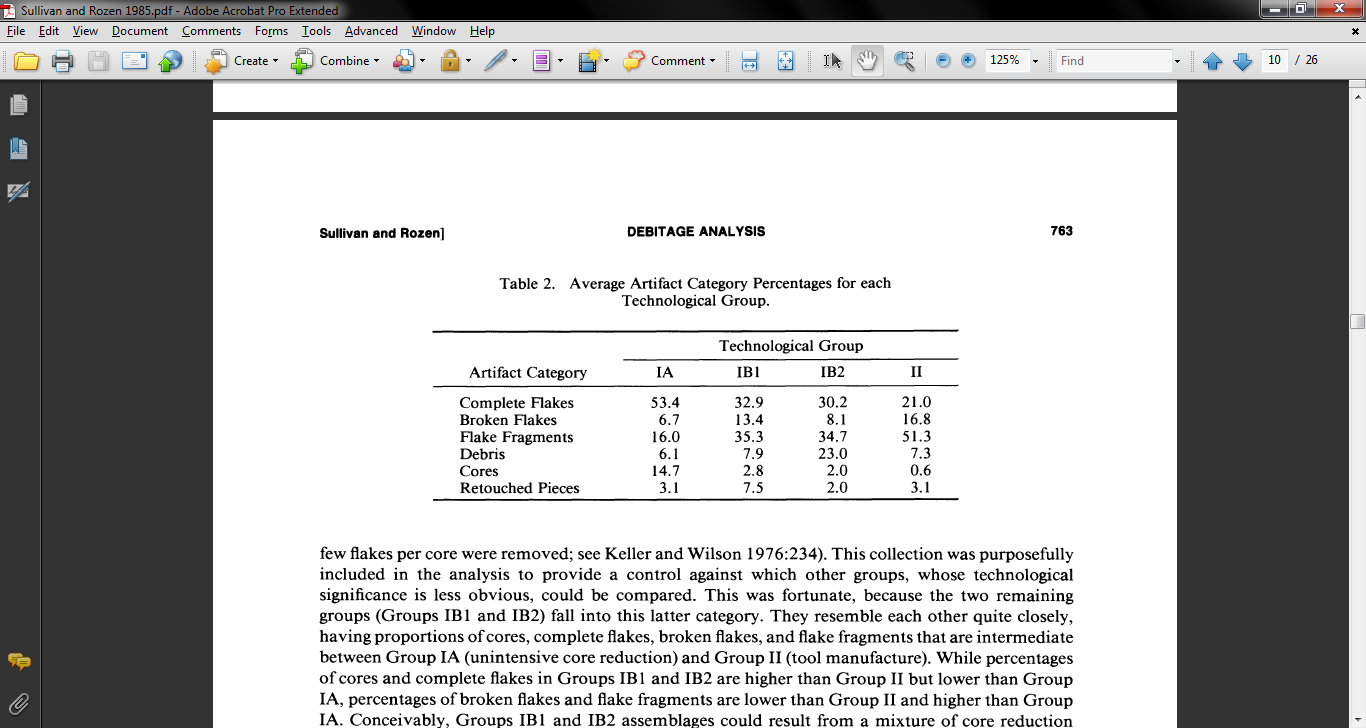 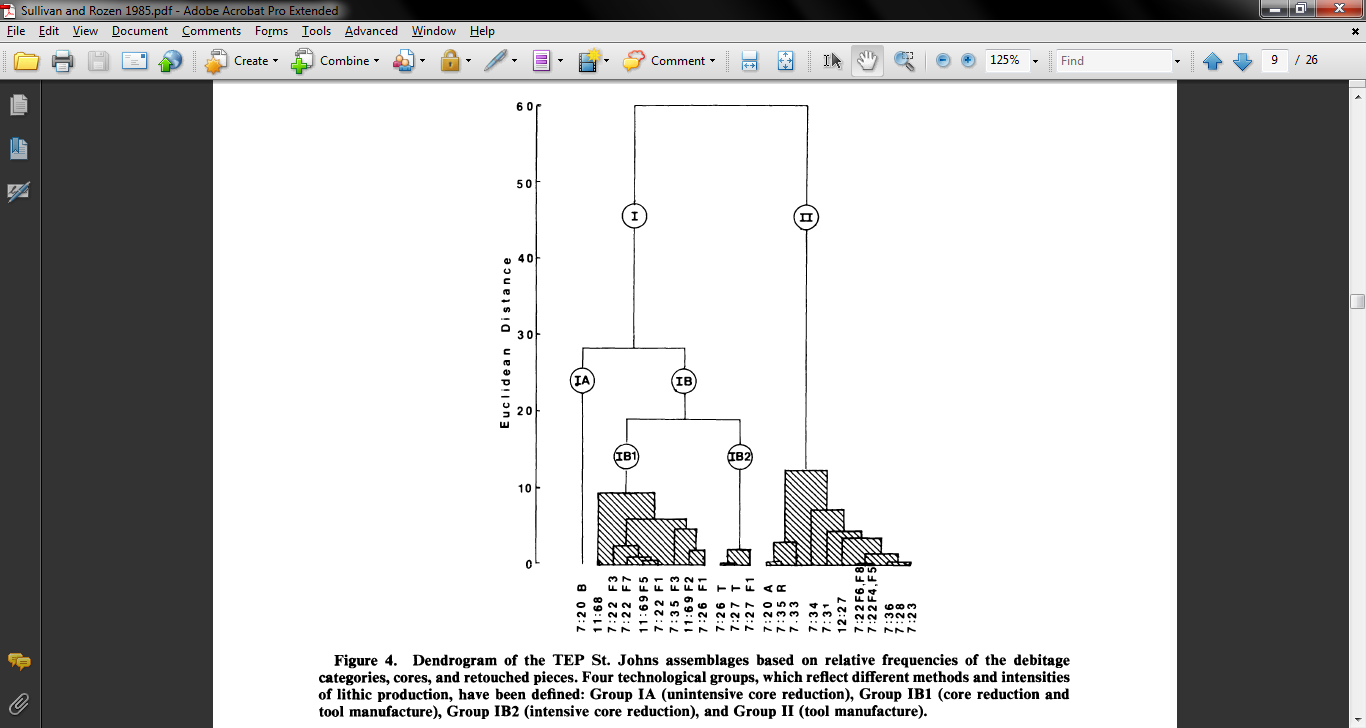 Group IA: unintensive core reduction 
Group IB1: core reduction and tool manufacture 
Group IB2: intensive core reduction
Group II: tool manufacture
Others have noted that proportions of flake types may vary for reasons relating to:
percussor type (i.e., percussor size, weight, density), 
nodule size and shape, 
platform type, and 
flintknapper skill and 
techniques
Controlled experiments of core reduction and tool production indicate that tool production produces relatively greater frequencies of complete flakes than does core reduction
Prentiss’ big experimental replication study of the S&R typology
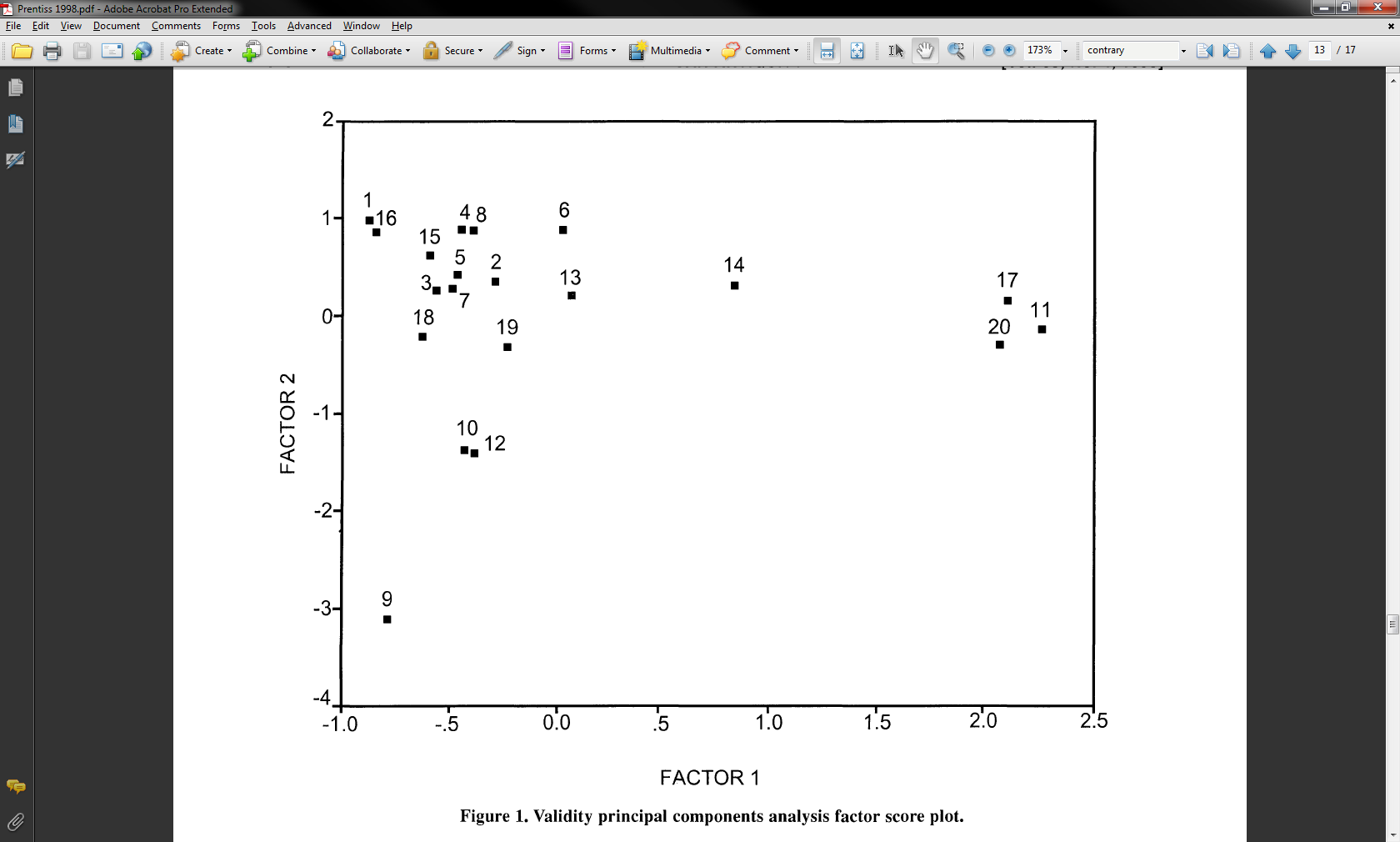 "tool" and "core" reduction assemblages
flake (#11), 
biface (#14), unprepared core (#17)
prepared core (#20)
#9 hard hammer, flake edge
#10 soft hammer, flake edge and
#12 hard hammer, medium flake goal, biface reduction
Prentiss’ big experimental replication study of the S&R typology
Prentiss made many stone artefact assemblages using different techniques  and end products:

Hard Hammer
Soft Hammer 
Pressure 
Prepared Core 
Unprepared Core 
Biface
Flake Tool
Then he counted up how much of each of these types were present in each assemblage:

CF = Complete Flake
PF = Proximal Fragment 
MDF = Medial/distal Fragment
NF = Nonorientable Fragment
SF = Split Flake
PCA is about reducing the dimensions of the data
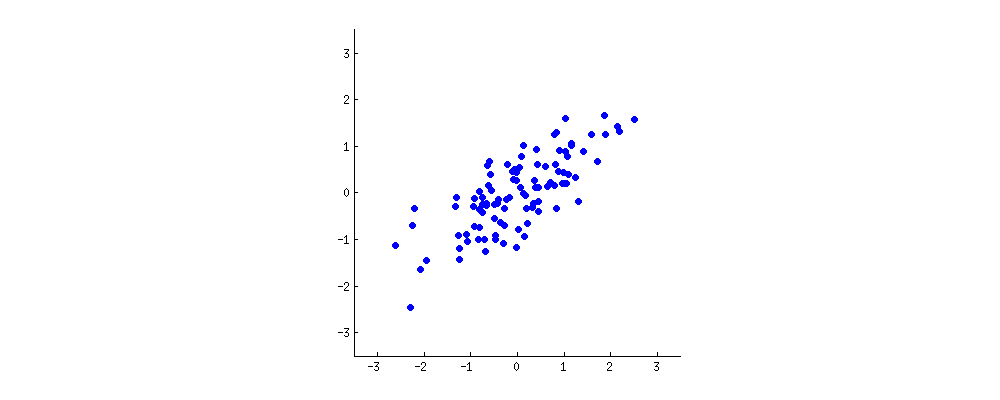 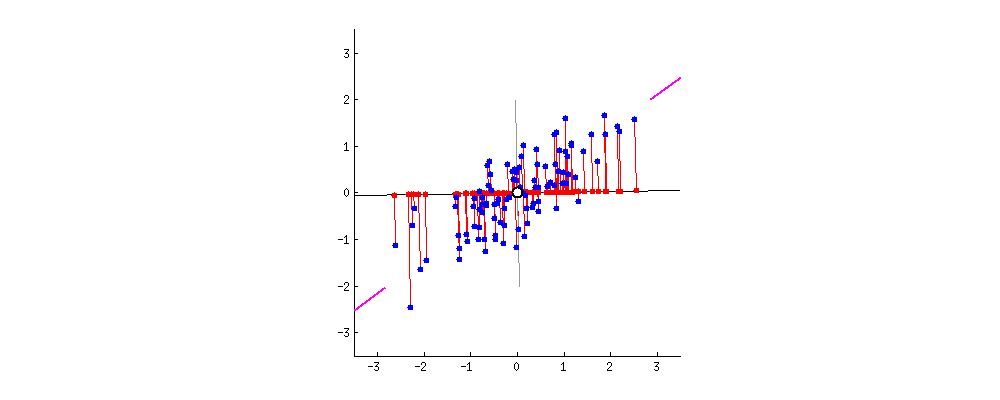 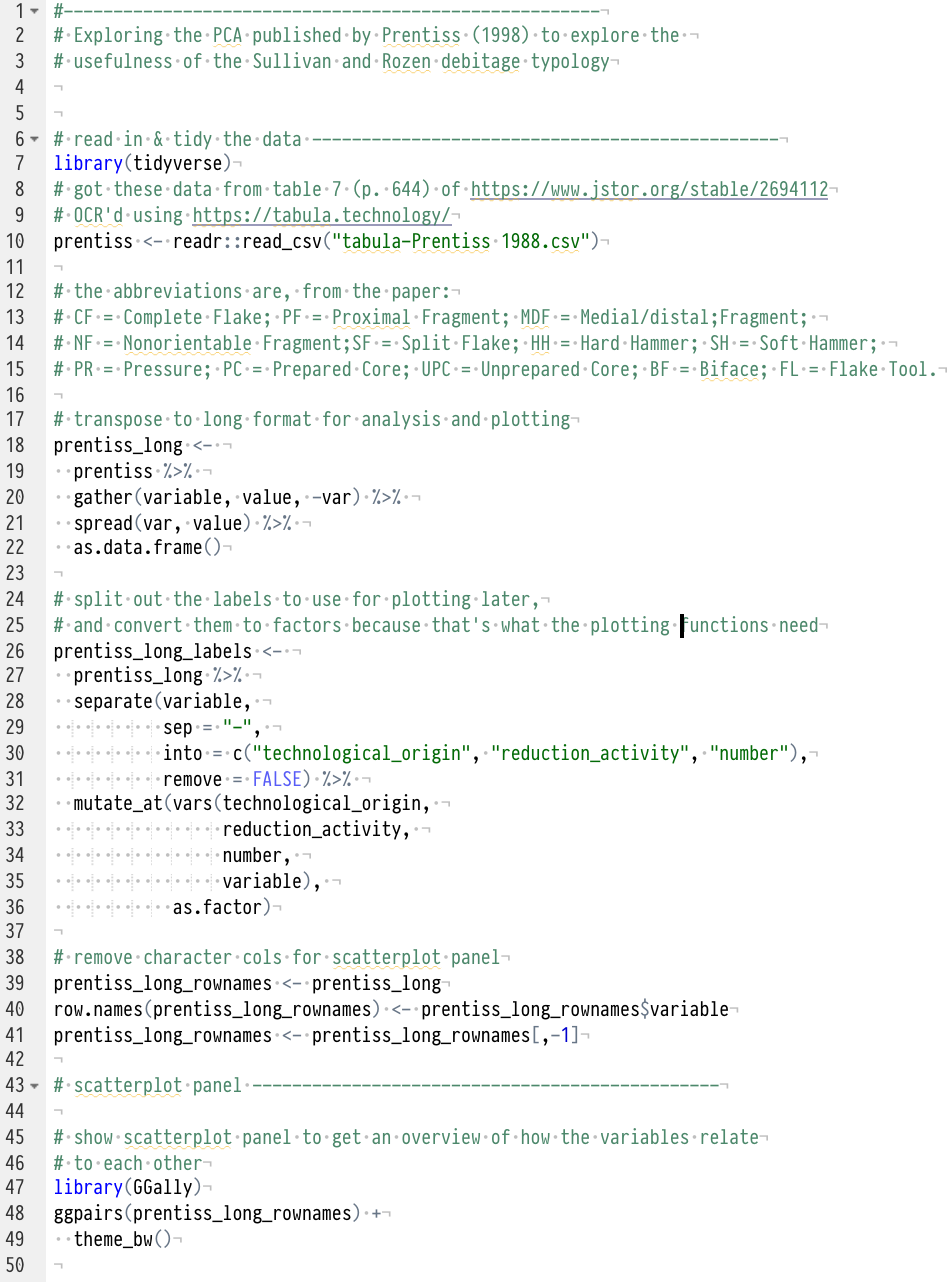 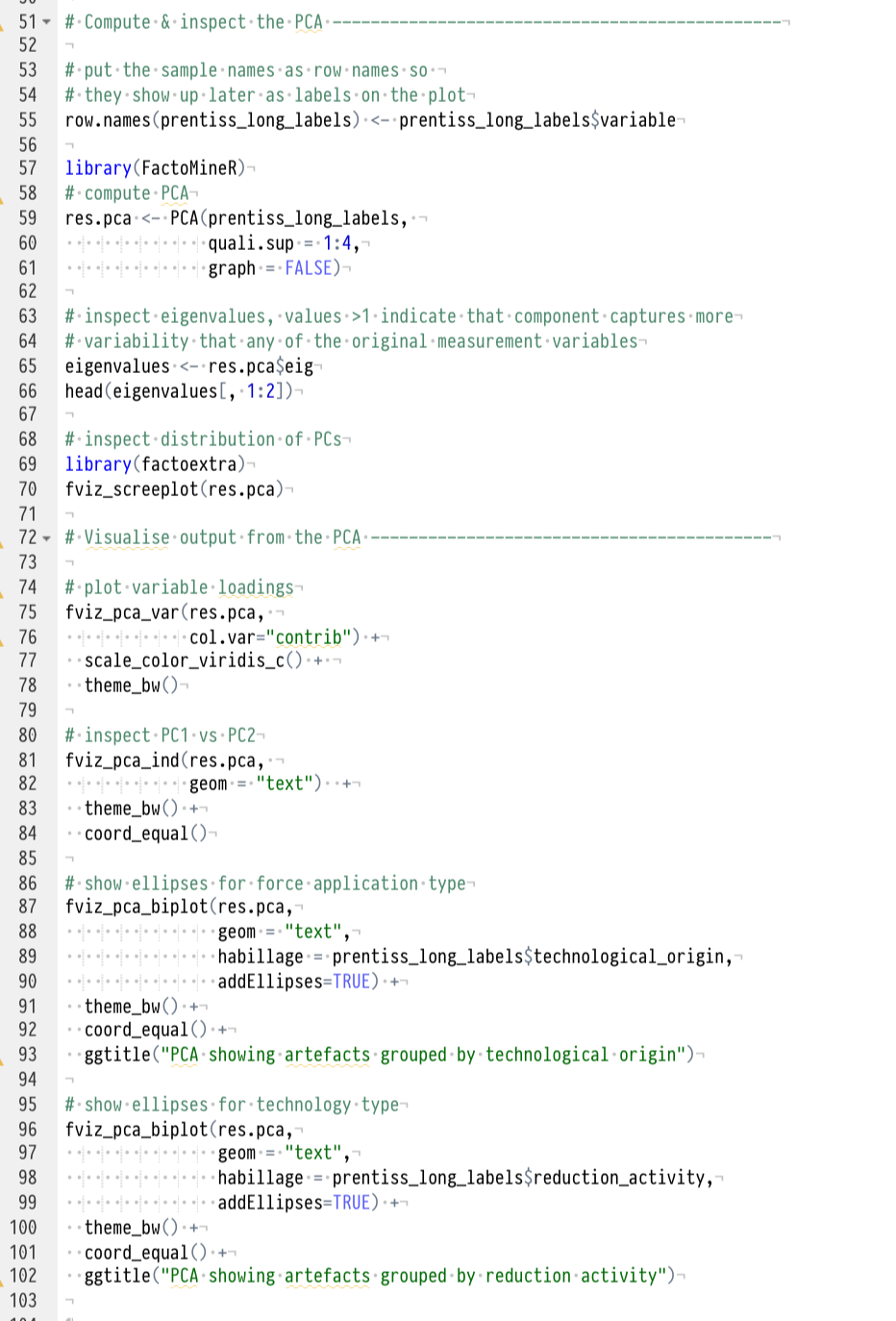 Code & data online at https://gist.github.com/benmarwick/dc8a8abd17207f907123e65160dbccf8
Data generated through the use of the SRT in measuring debitage assemblage variability will be consistent and relatively free of random error (assuming operator error is minimized as well). 

Though reliable, the SRT does not appear to be a valid measuring instrument.
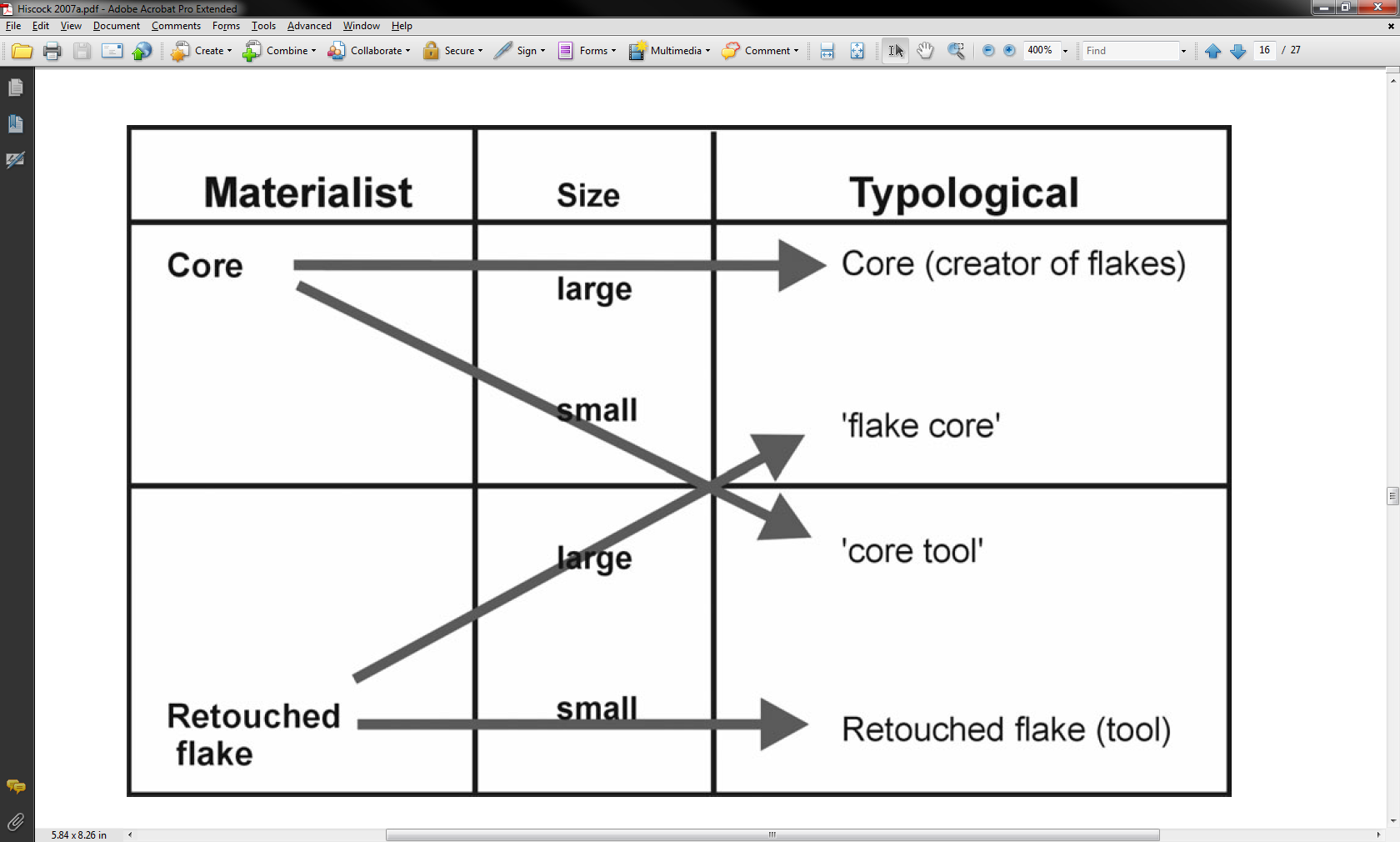 S&R’s typology now widely regarded as misleading.

BUT
Made a significant and positive impact on lithic analysis, particularly in the areas of terminological clarity and replicability of attributes and debitage typologies.
Approaches to assemblage interpretation
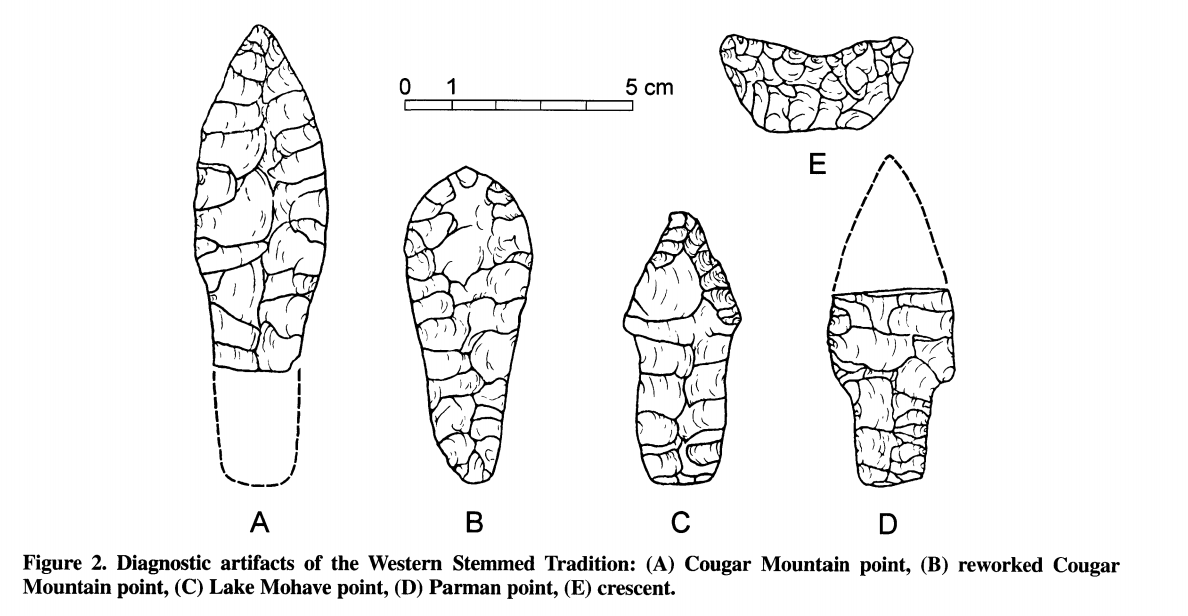 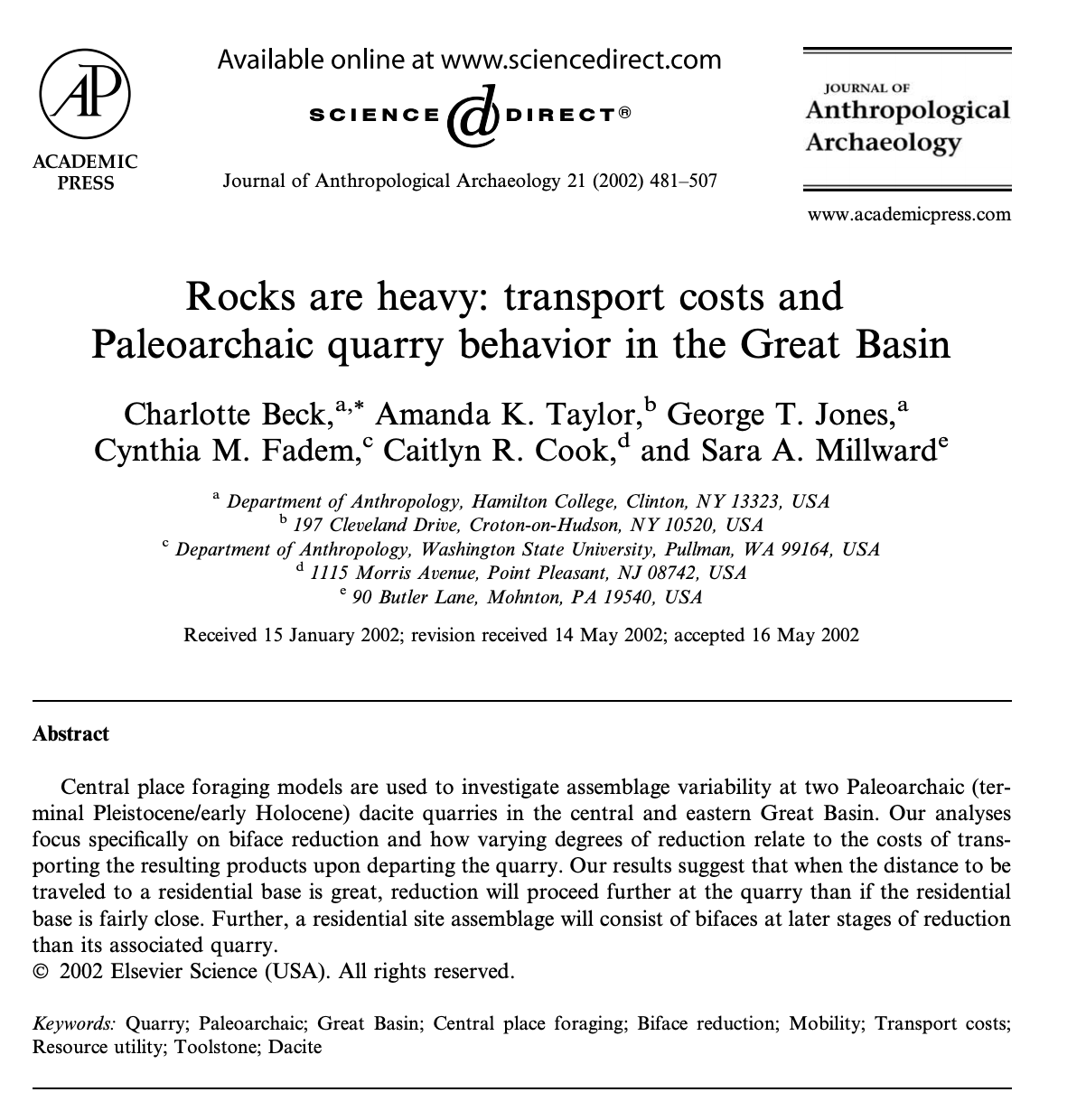 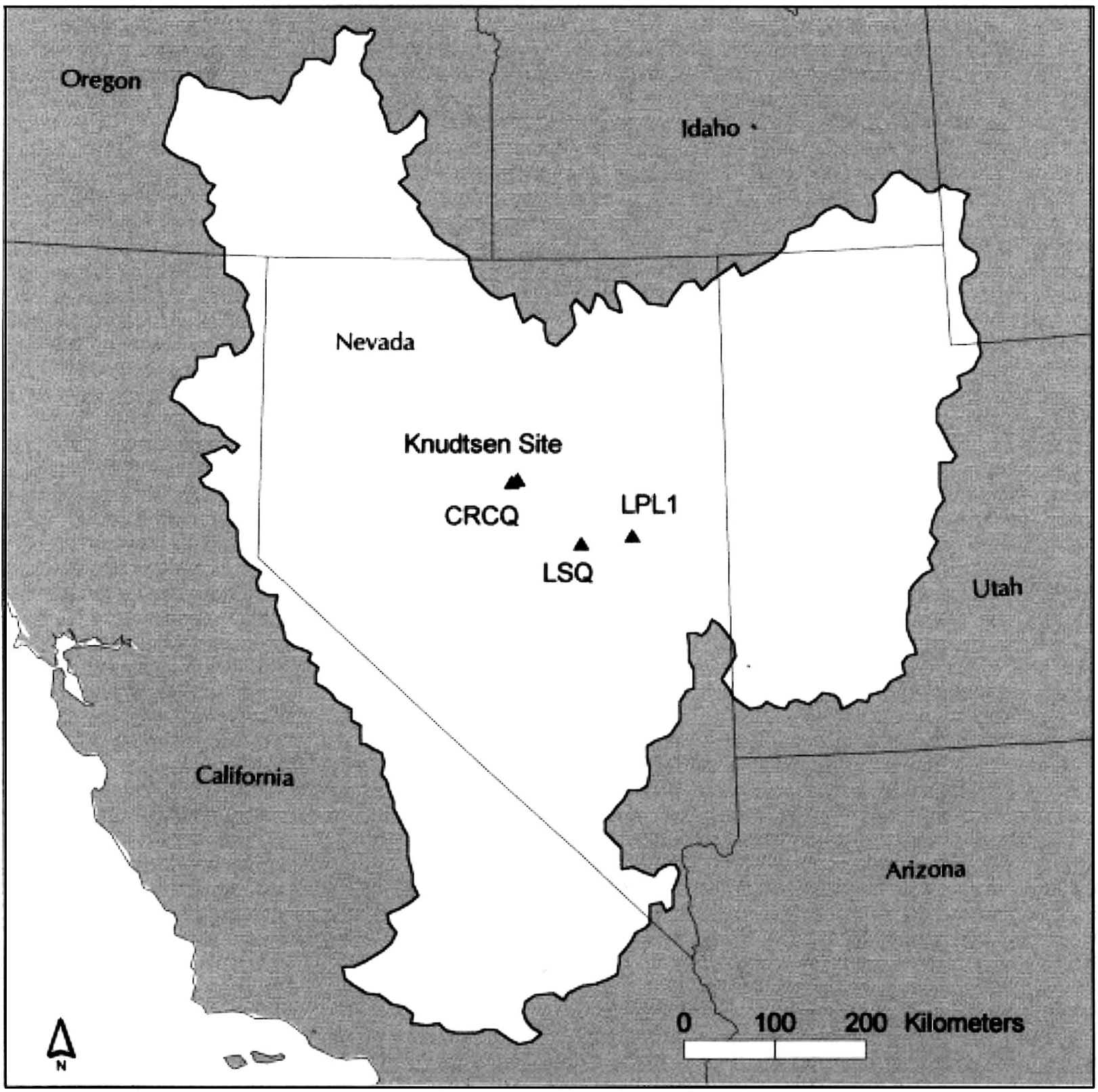 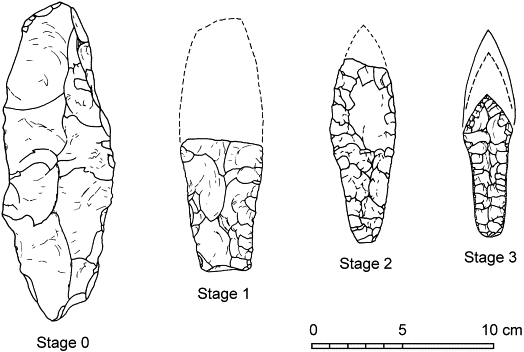 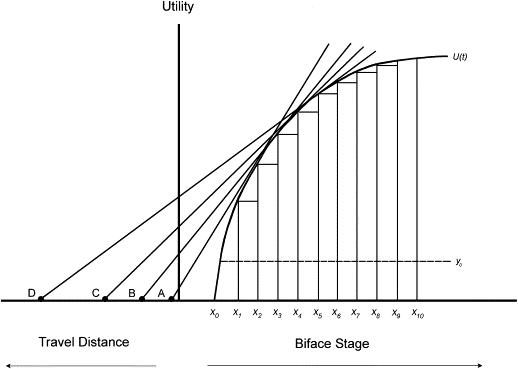 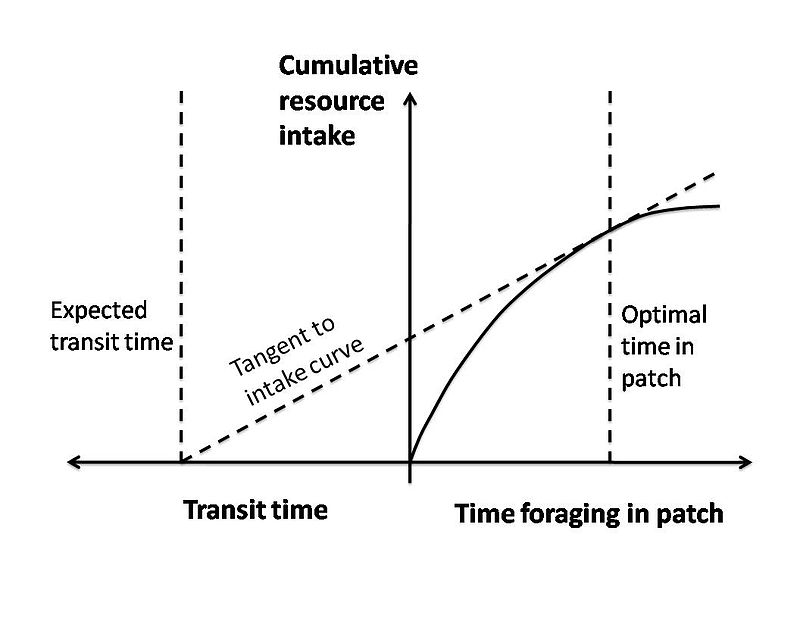 Patch Choice Model -> Marginal Value Theorem: when it is economically favorable to leave?
As travel time to the patch increases it is predicted that the forager will stay longer in the patch.
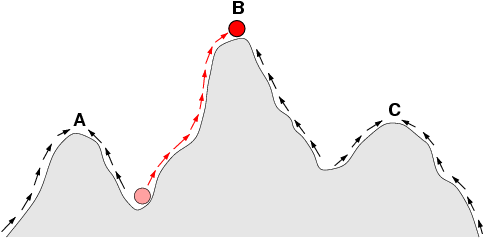 The fitness landscape does not have a single peak (solution)
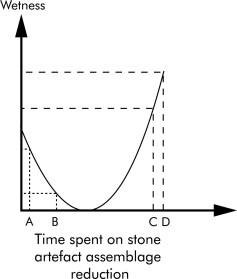 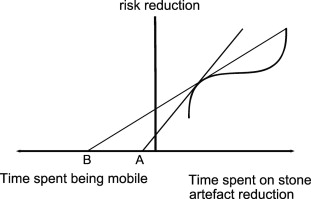 multiple optima to formalise the dynamism and complexity of the technological systems
Technological organisation
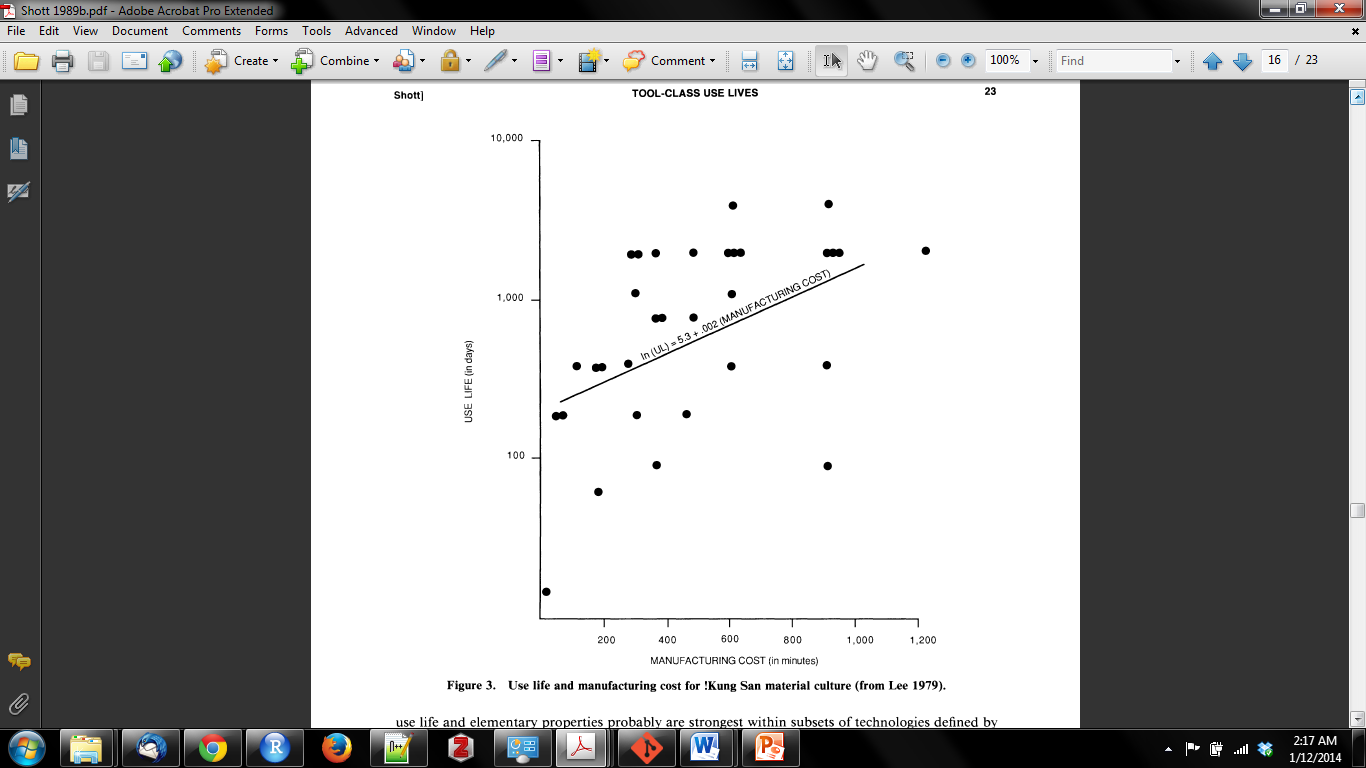 Risk
Risk
The probability that some problem will occur and 
The cost of such an occurrence

Technology can be seen as a means of reducing such probabilities in the face of unacceptably high costs.
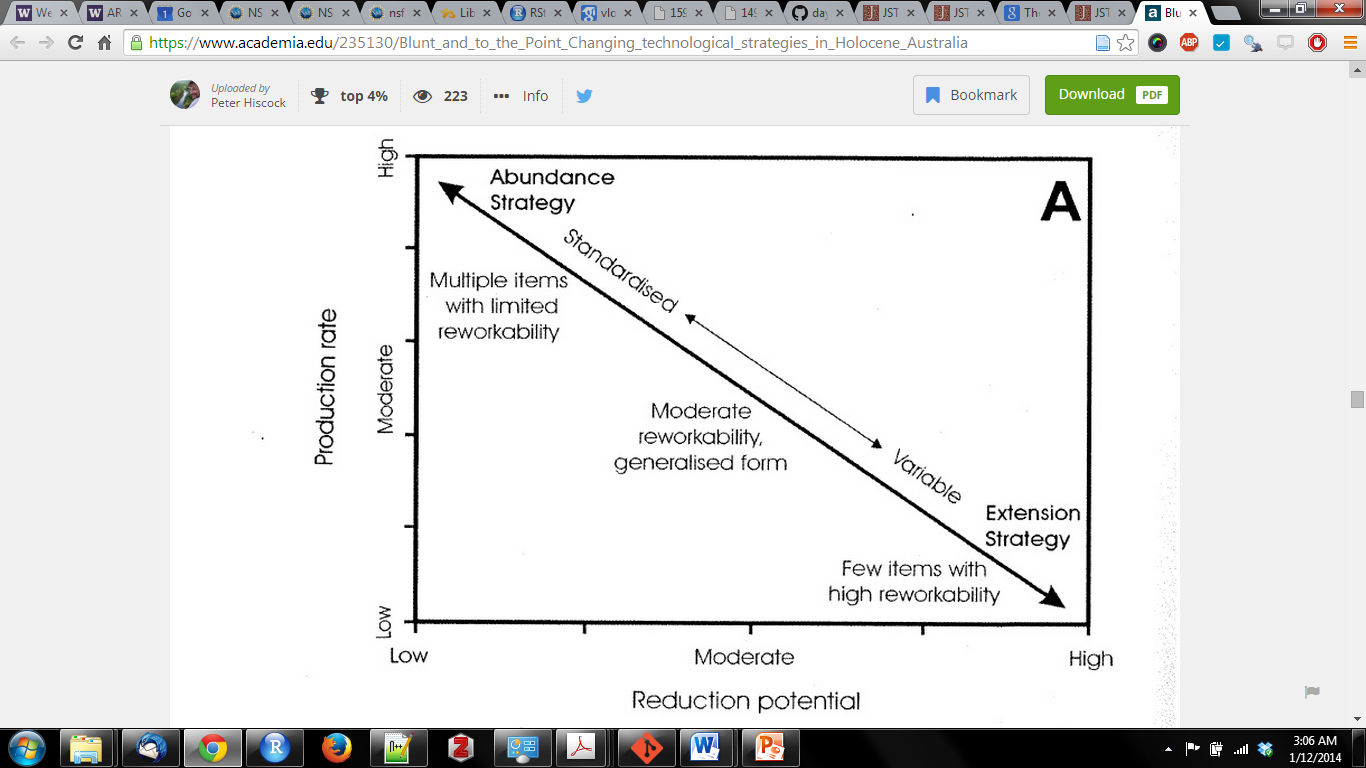 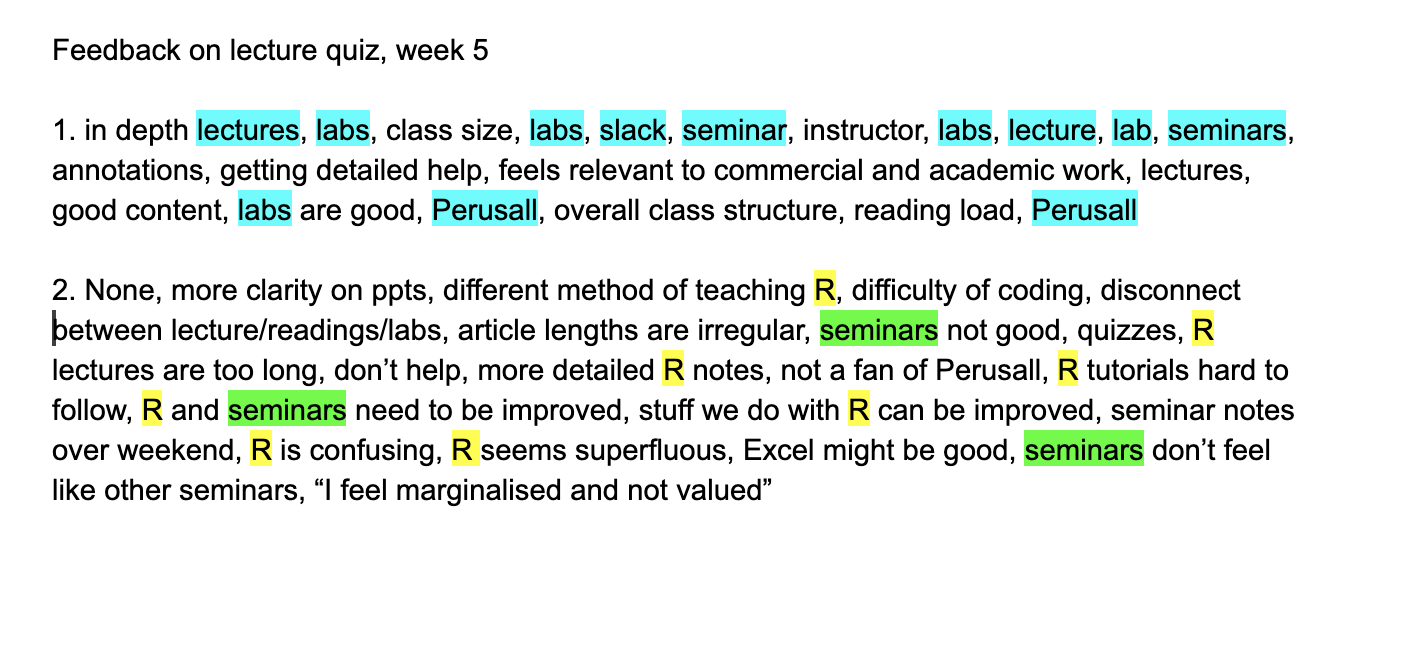 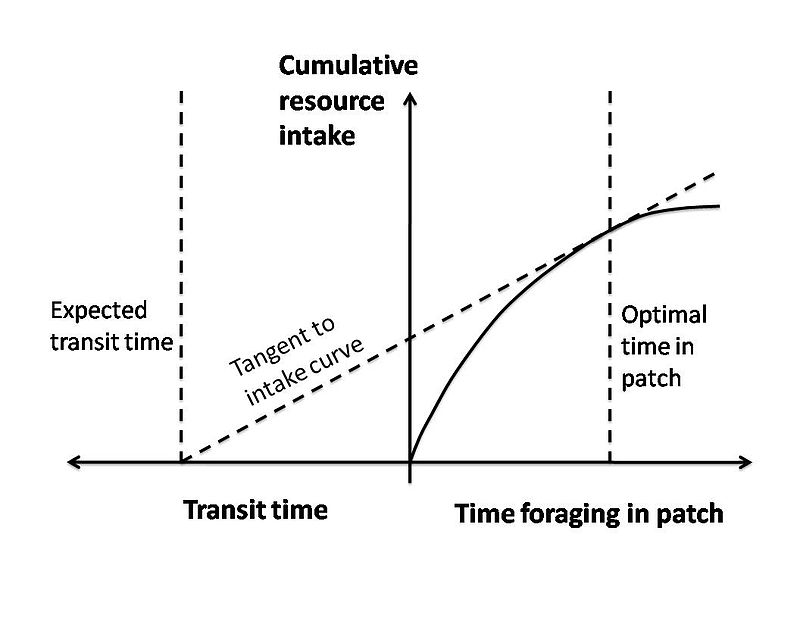 Mobility
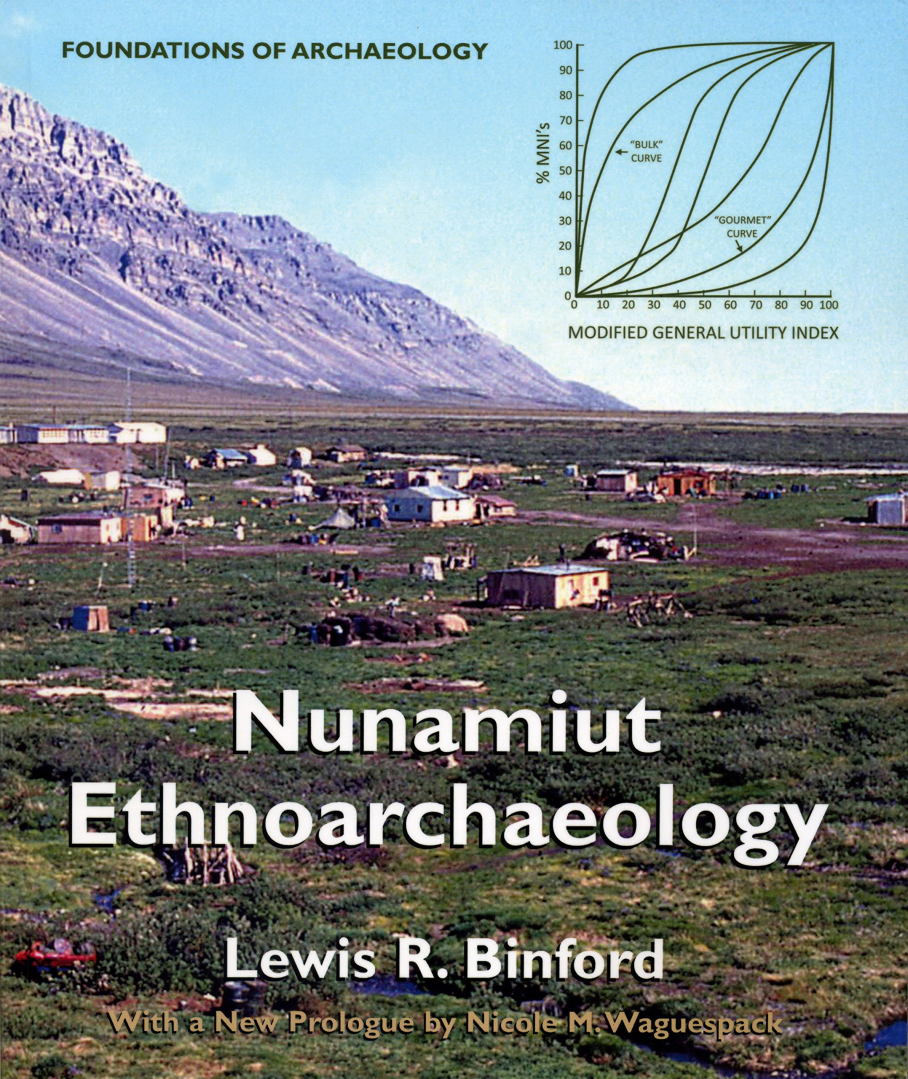 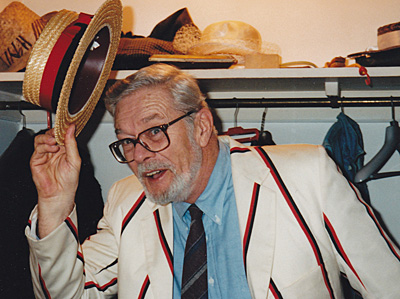 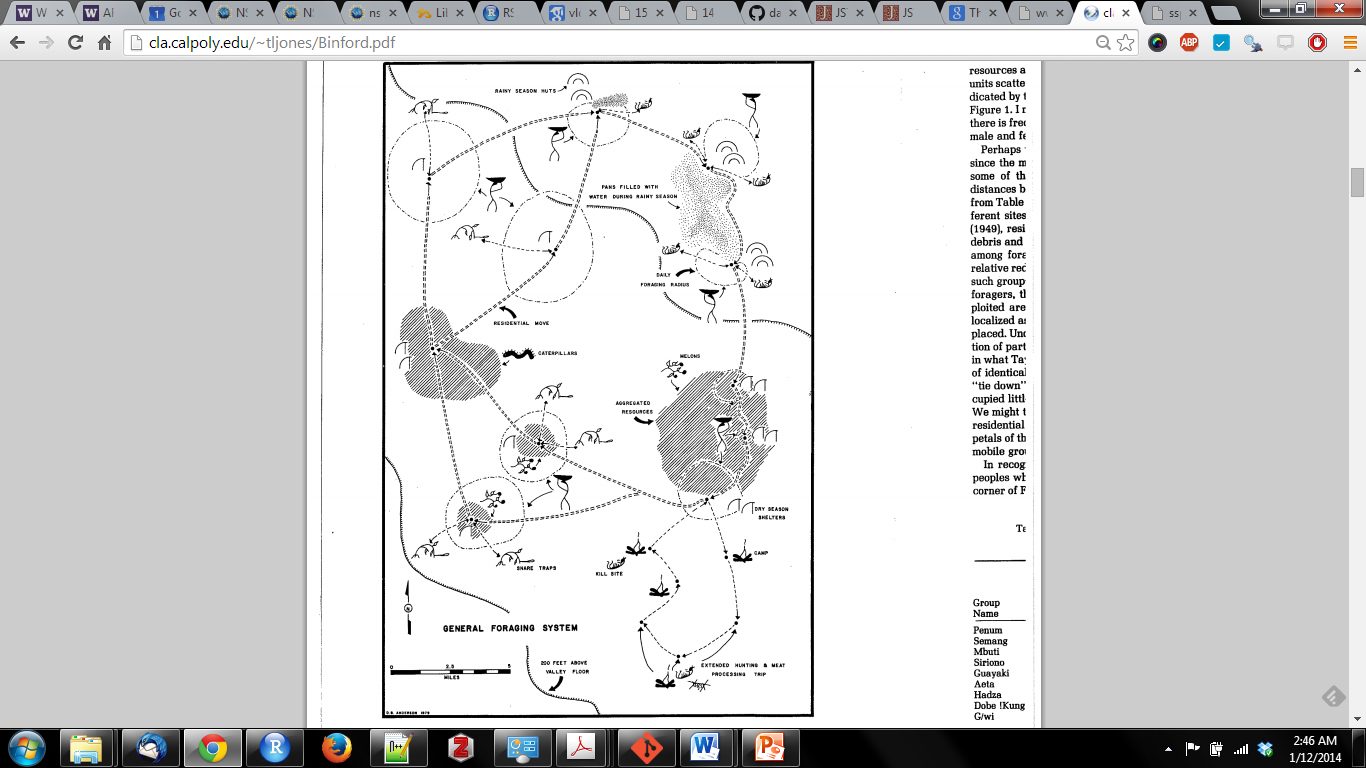 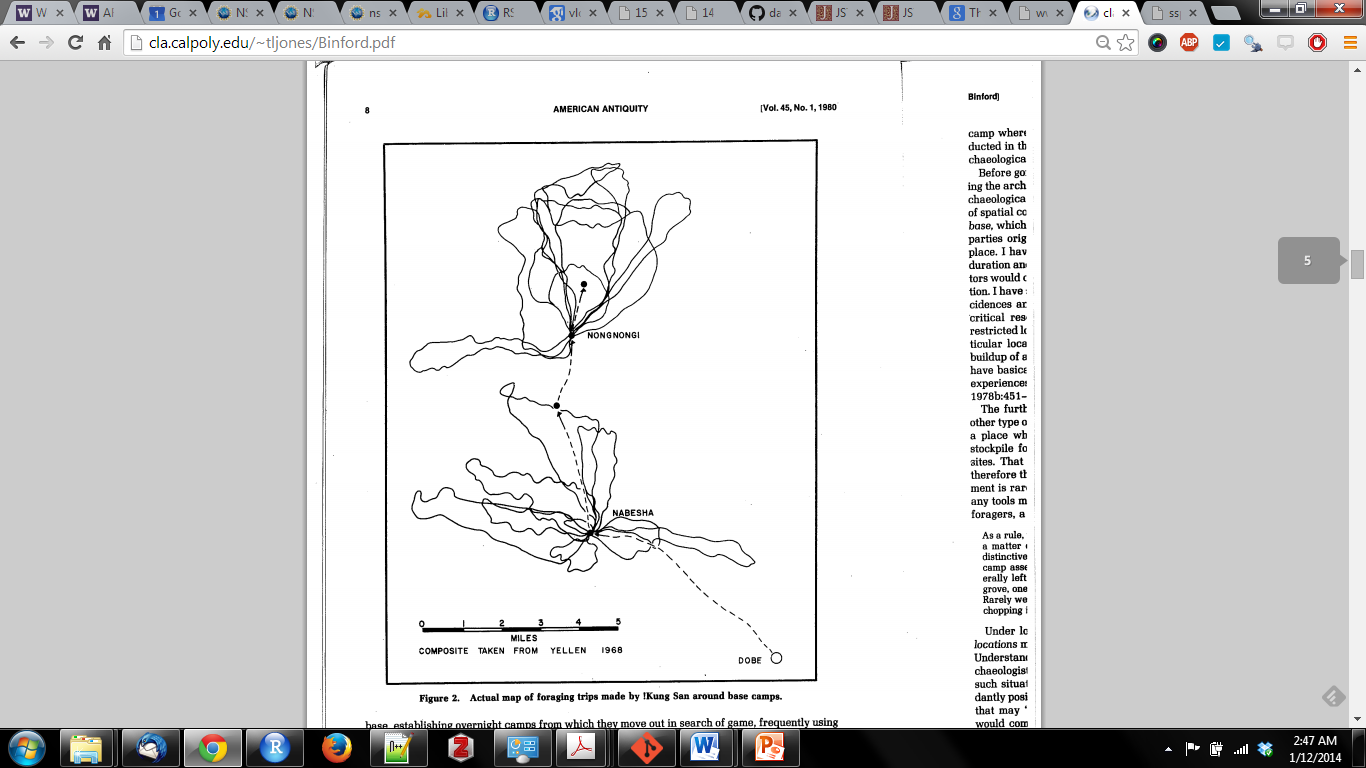 Forager
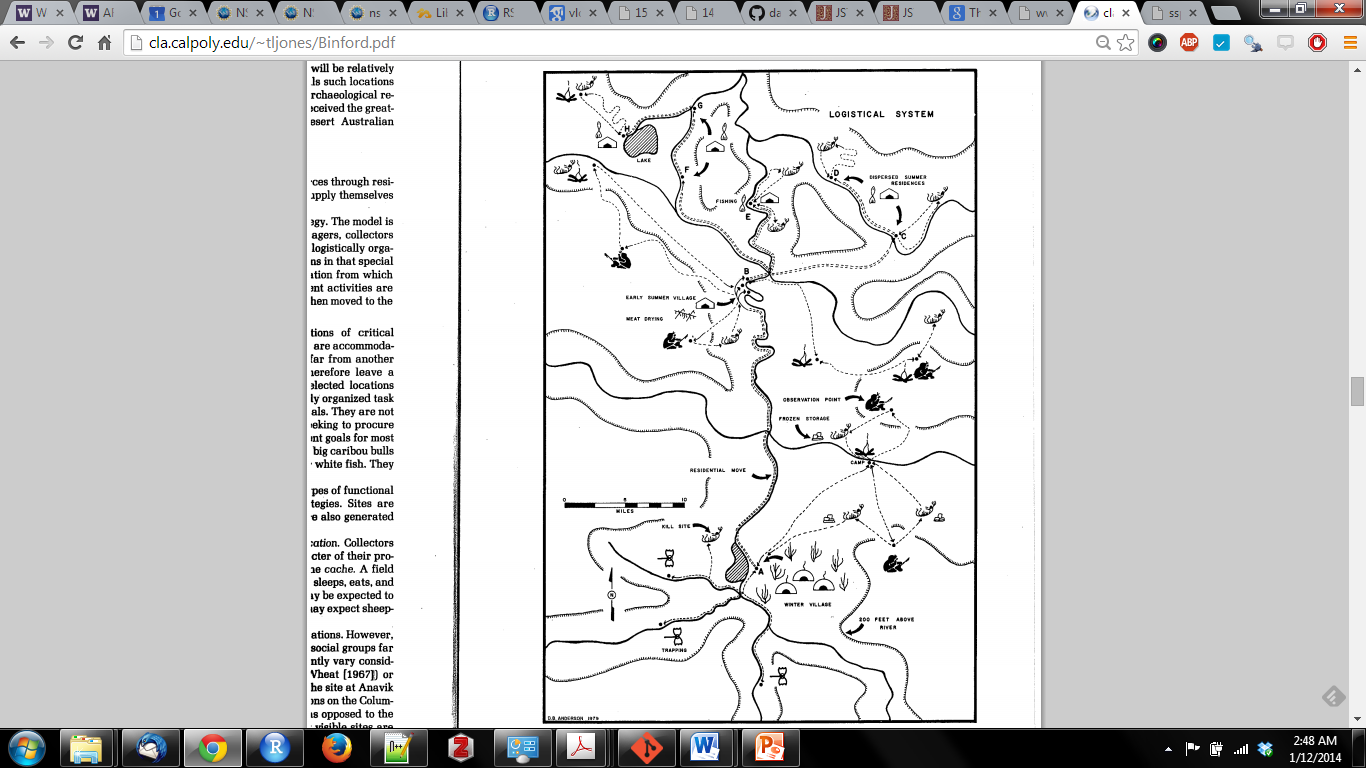 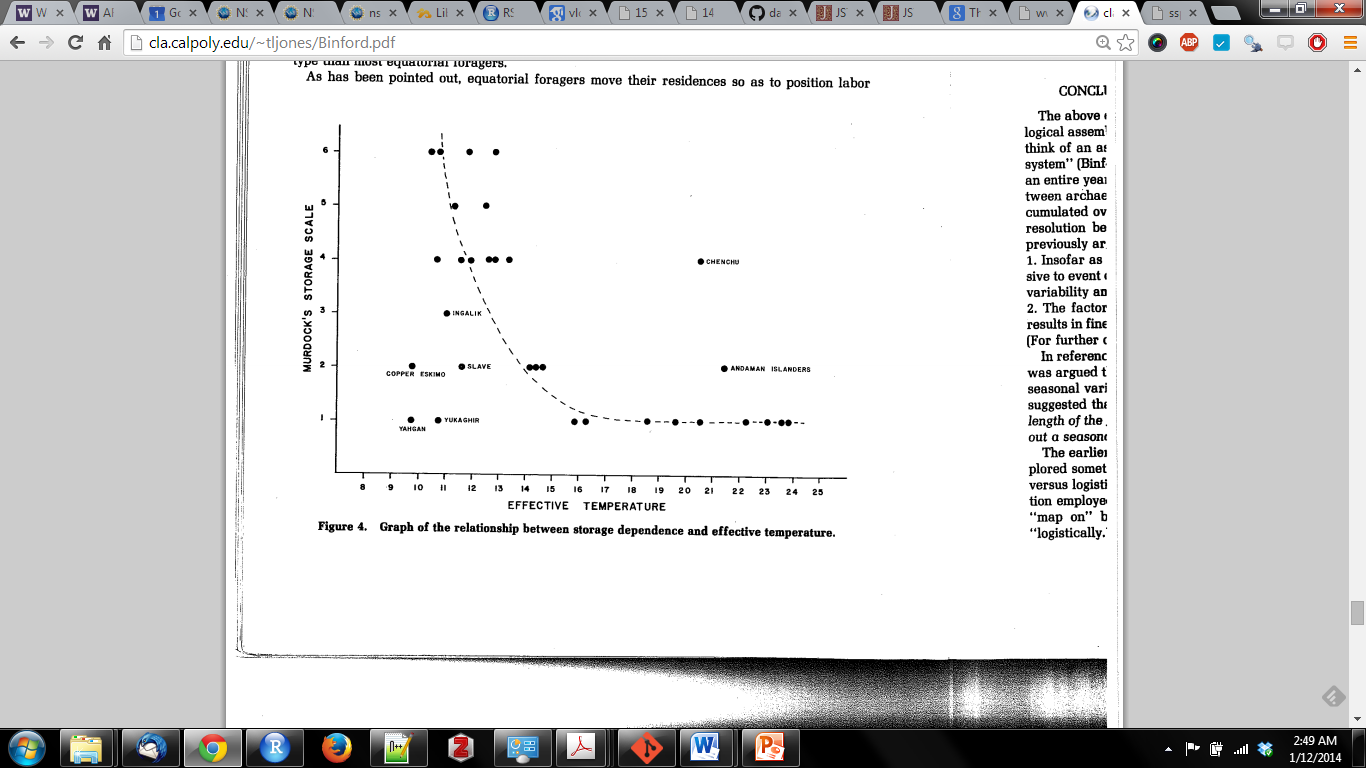 Collector
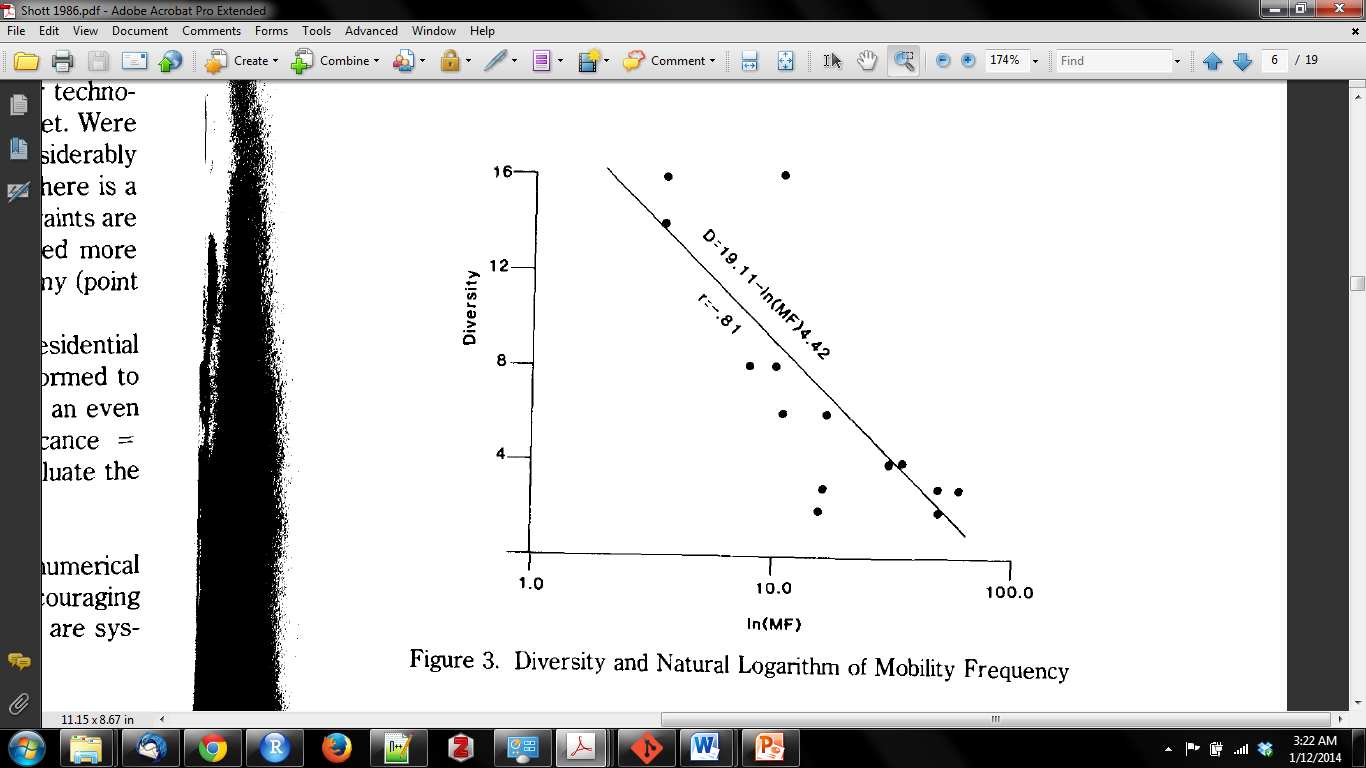 Bifacial tools or cores are generally associated with frequent and/or lengthy residential or logistical movements 
Expedient flake tools and bipolar reduction are associated with infrequent residential moves 
The distribution of lithic raw material could alter these associations significantly
Limitations on understanding mobility 

First, there are no simple relationships between mobility and tool manufacture. Many other variables intervene -  tool function, raw material type, and distribution, hafting, and risk. 

Second, the reconstruction of different tool manufacturing methods from debitage is fraught with interpretive difficulties. 

Third, stone tools are not routinely used to a significant extent by any living foragers, making it difficult to test ideas relating stone tools to mobility
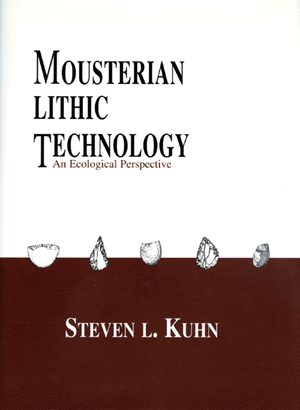 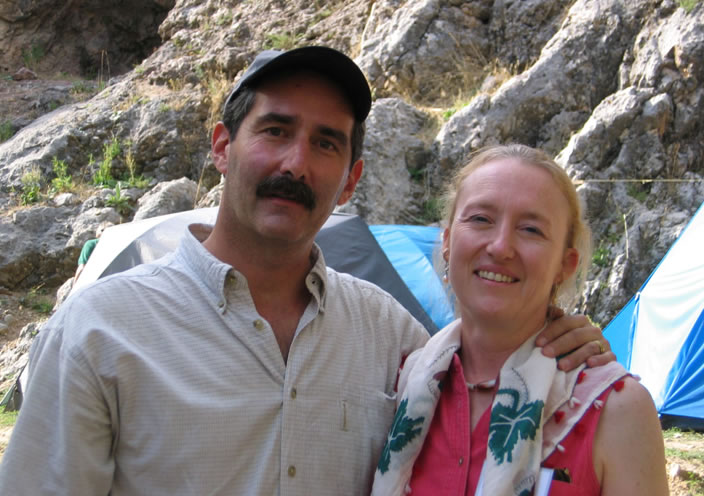 Kuhn’s Provisioning Model
provisioning of individuals
provisioning of places
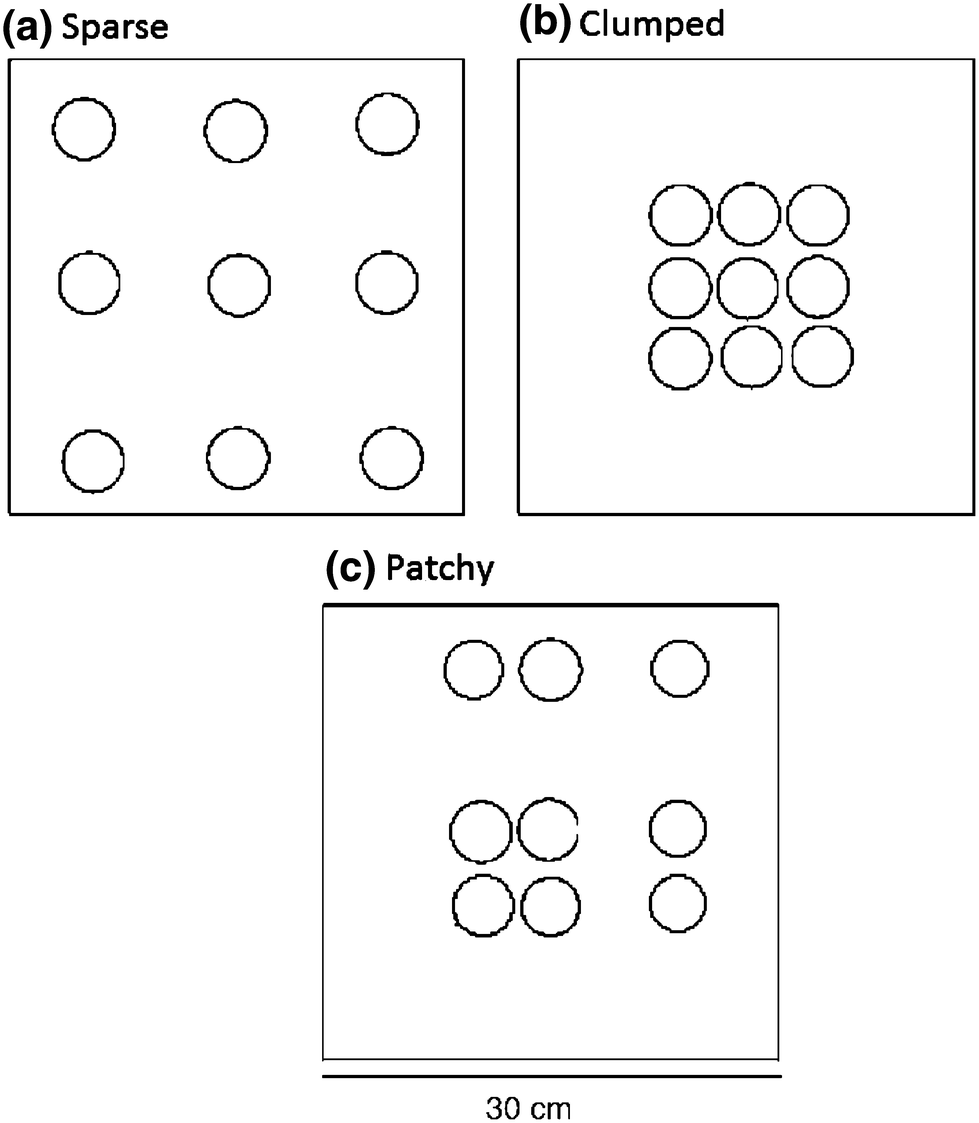 Individual Provisioning

Little certainty over where or when extractive and maintenance tasks will take place 
High logistical mobility in variable/patchy environments, 
High residential mobility where foraging opportunities may not coincide well with opportunities to reprovision with raw materials, and where down-time cannot be scheduled with any certainty
Increasing resource depression leading to longer travel times to more distant patches, fewer and more time-limited encounters with high-ranked mobile prey, and increased climatic variability creating greater stochastic variation in resource availability. 
Longer travel times should also give rise to greater pre-processing of resources to increase utility per unit load
Place Provisioning

Where the location and timing of activities to be performed in the future is predictable and mobility is low. 
When high-ranked or stable resources are abundant and close by, variance in foraging returns is low, and resources are patchy
Where the type of equipment needed can be predicted
Where the range and quantity of extractive tasks may be greater
Low mobility and relatively short range logistical foraging
Not pre-processed to any significant degree. 
Raw material stockpiling should therefore be a common feature of place provisioning
Summary 

Debitage analysis
Technological Organisation / Toolkit Design
Risk
Mobility
Shott suggests that collectors produce assemblages with no correlation while foragers produce assemblages with a strong positive correlation; additionally, he suggests that there should be an inverse relationship between technological diversity and residential mobility

Torrence argues that technological diversity relates directly to the degree of risk involved in prey capture rather than mobility per se.